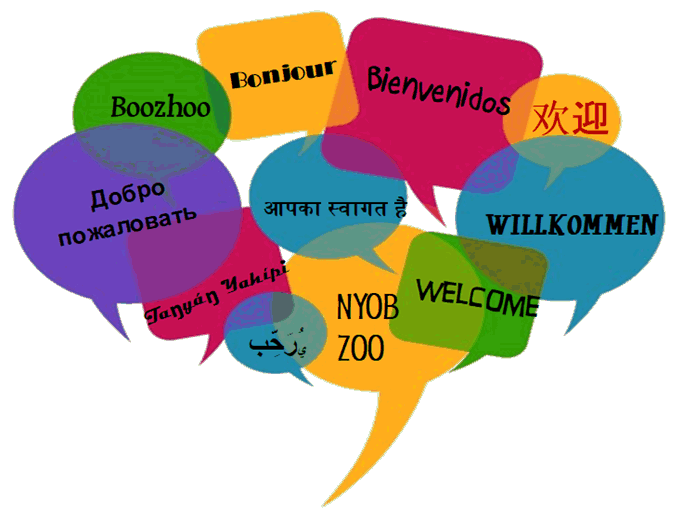 1
[Speaker Notes: Notes to facilitators in italics.
Welcome the participants to the session. Reintroduce yourself. 
Let them know there is one scheduled break but they are free to take personal breaks as necessary.]
Dual Language and Immersion
Family Education
DLIFamily
Education
EDUCATE
EMPOWER
ENGAGE
2
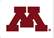 USDE Grant: Dual Language and Immersion Pathways to English Learner Success
[Speaker Notes: The Dual Language and Immersion Family Partnership program is supported by a United States Department of Education grant from the Office of English Language Acquisition.
Facilitators: try to mix up your parents so that they are sitting in mixed language groups. 
We are going to be giving these sessions bilingually rather than separating you into different language groups. Your children are together for instruction and that integration is key to program success. Keep in mind, however, that although we will be doing these sessions bilingually, your children are taught in one language or the other – the teachers don’t translate or use both languages during their instruction.]
Introductions
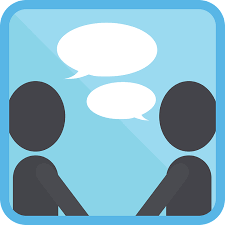 Pixabay
Your name
Number and ages of your children
Your school 
Languages spoken at home
3
[Speaker Notes: Depending on the size of the group, do this as a whole group (fewer than 10) or at tables.
10 minutes]
Workshop Topics
Dual Language and Immersion Basics
Bilingualism and Biliteracy
The Challenges of DLI
College and Career Opportunities
4
[Speaker Notes: Last time we spoke about Dual Language and Immersion Basics.  Tonight’s topic is Bilingualism and Biliteracy.]
Session Objectives
I understand: 
what bilingual and biliteracy development typically looks like;
how bilingualism and biliteracy develop in DLI programs.
5
[Speaker Notes: Slide text changed slightly for clarity.]
Session Objective #1
I understand what bilingual and biliteracy development typically looks like.
6
[Speaker Notes: Matches previous slide.]
What is bilingualism?
Bilingualism = being able to understand and speak two languages.
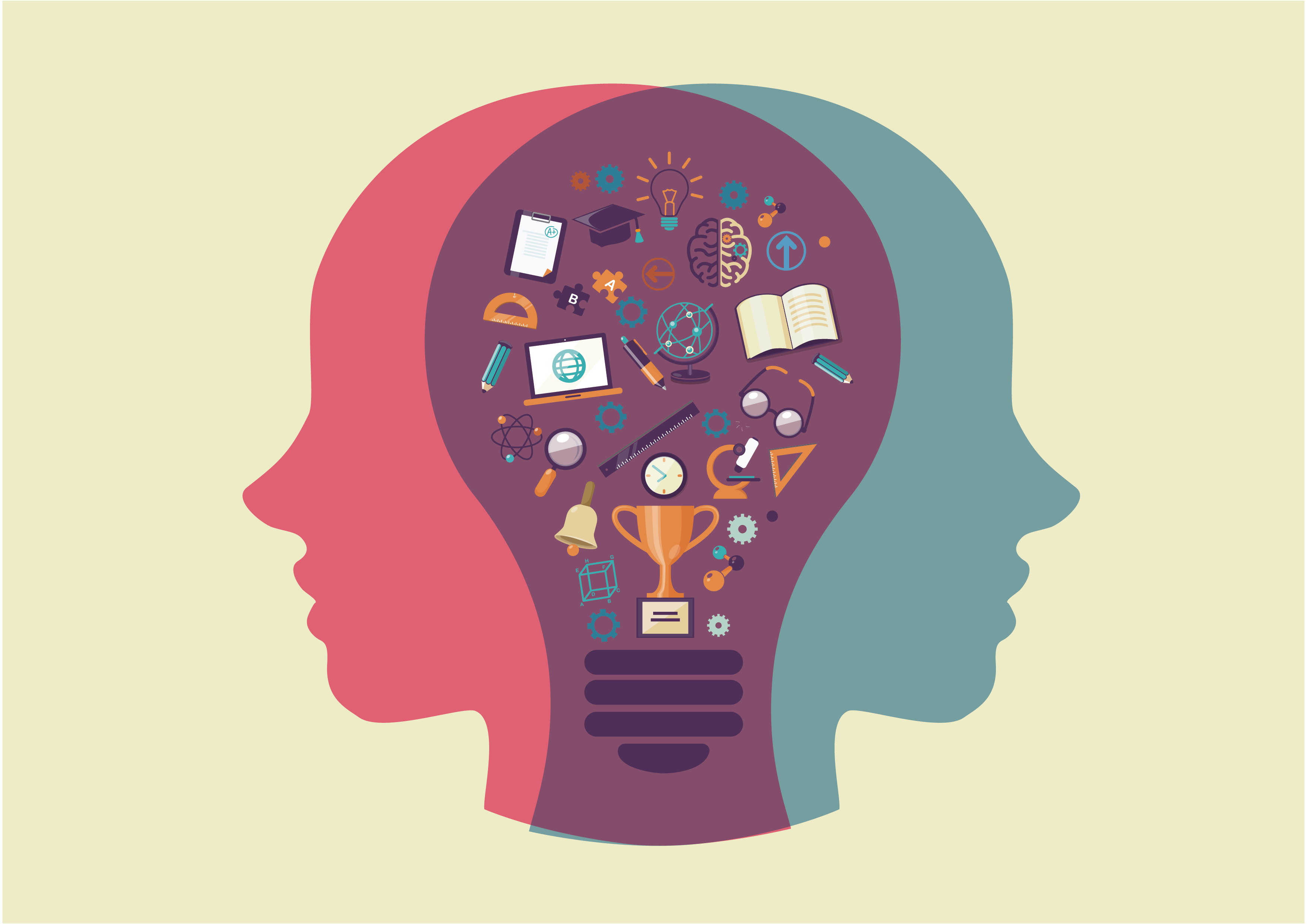 Pixit
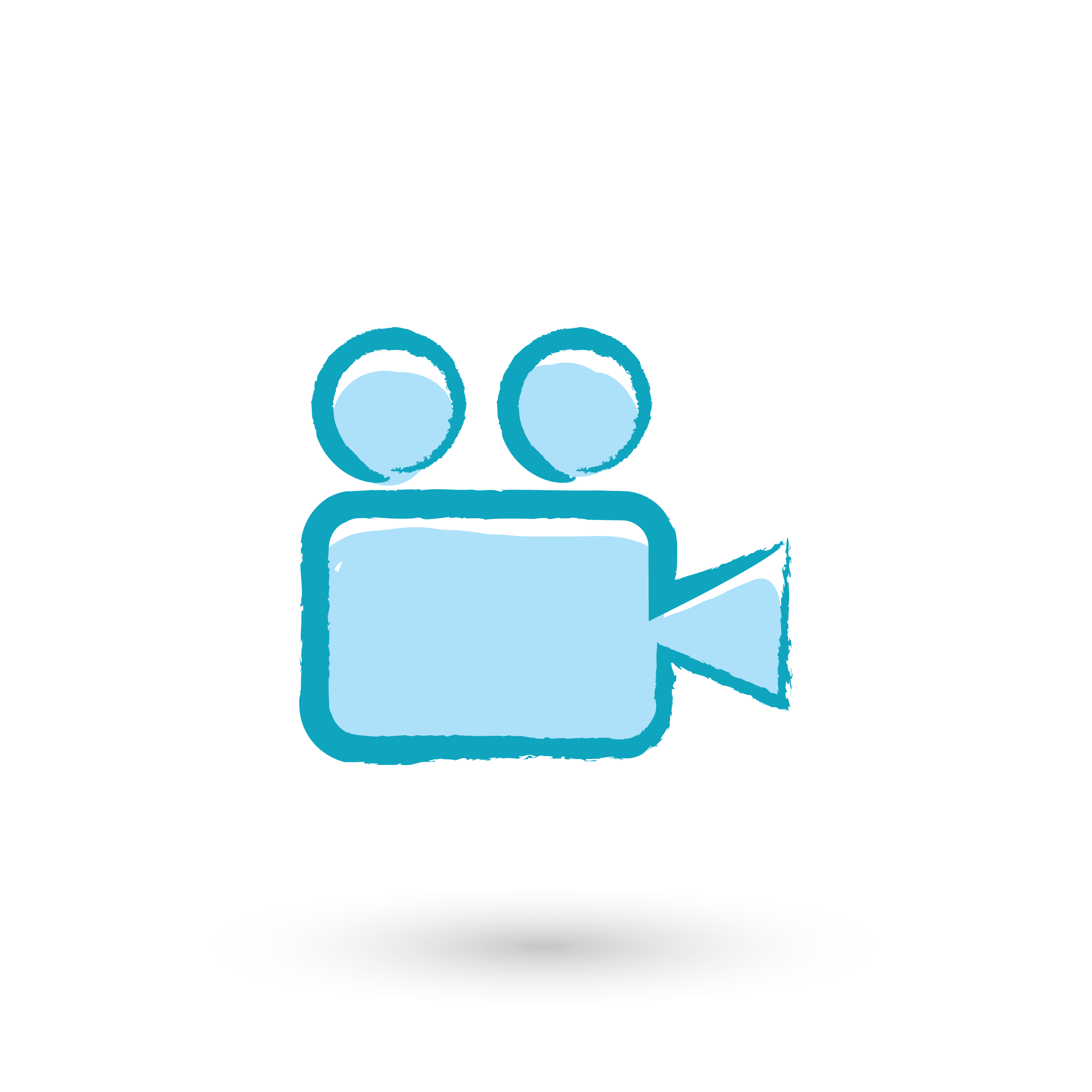 7
[Speaker Notes: Some of you here tonight are bilinguals, hoping to pass that on to your children.  Others of you want to offer your children a language you never had a chance to acquire.  All of you see the value of speaking another language, which we can see in this video clip.
Click on the star to access YouTube video https://www.youtube.com/watch?v=y4fiRxQMay4

.]
Bilingualism
Advanced fluency
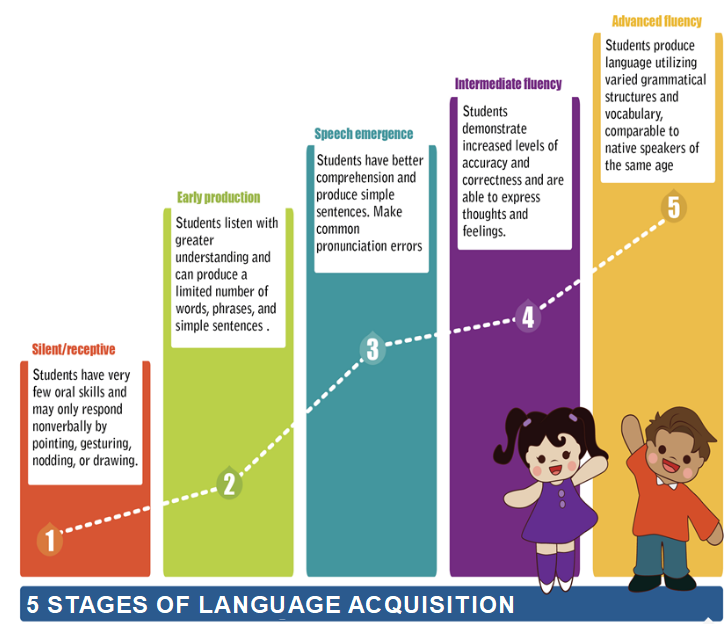 Intermediate fluency
Speech emergence
Early production
Silent/receptive
8
(Mi Chu Chu Tren, n.d., adapted from Krashen & Terrell, 1983 )
[Speaker Notes: Team activity.  Distribute the “5 Stages of Language Acquisition” sentence strips to each table.
What does typical bilingual development look like?  Here are 5 statements (show them a set of cards) that describe each stage of language acquisition or language learning.  At your table, see if you can put the statements in the right order from the first stage to the last one.
After participants have put the cards in order, share the answers on the PPT by clicking on yellow box, adding the descriptive headings as you go along.]
Advanced fluency
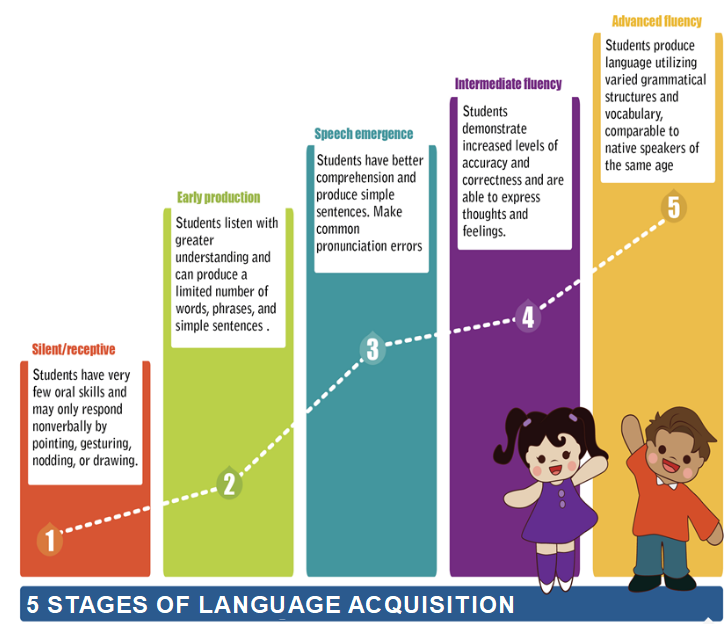 Bilingualism
Intermediate fluency
Speech emergence
Formal education
Family background
Opportunities to use the language
Connections between the two languages being learned
Early production
Silent/receptive
9
[Speaker Notes: Every language learner goes through these five typical stages of language learning. But each learner is unique, and it may take more time for some to reach high levels of proficiency in both languages. There are several factors that can affect one’s language learning journey. These factors include: 
Formal education in the language. Going to school in a DLI program sets your child on the path toward bilingualism. 
Family Background.  If your family language is represented in the DLI program (Hmong), your child will be more motivated to speak that language both at home and at school. She will have more opportunities to use the language with family members and in the community. 
Opportunities to use the language.  We know that people learn languages by using them, so we need to ensure that children have many different kinds of opportunities to use the languages they’re learning with different types of people. This is true for both English-language speakers and Hmong-language speakers.  It may be face-to-face interactions with speakers of the partner language, films, online games, cultural events or travel opportunities.  There are lots of ways to create opportunities for children to use the languages they’re learning.
Connections and similarities between the two languages.  English and Spanish, for example,  have many similar words – family/familia, television/televisión -  but this is not the case for Hmong, so high levels of proficiency may be more difficult for Hmong language learners.]
Social vs Academic Language
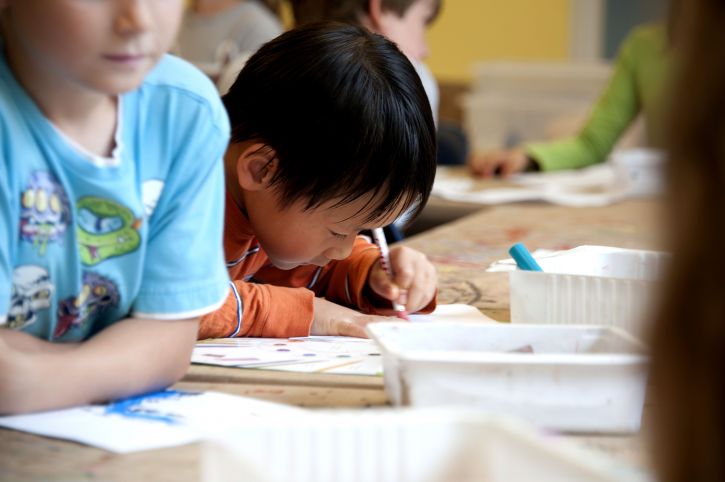 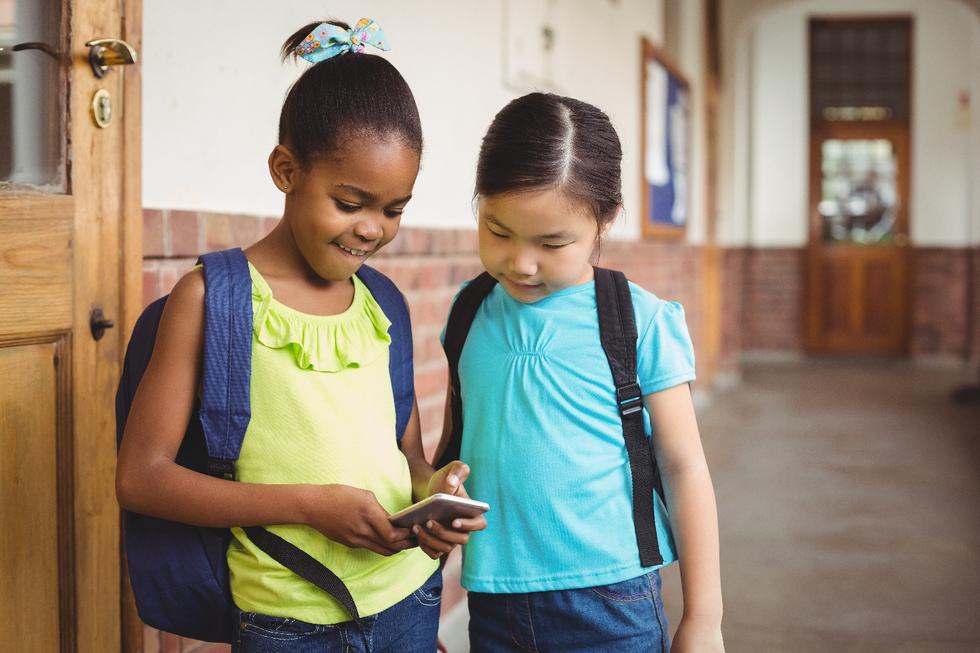 Pixnio
Pixit
Social Language  
Conversational, simple, interactive language 
Needed for social interaction
Academic Language   
Textbook and school language 
Needed for academic and professional success
10
[Speaker Notes: For Hmong-speaking children, social language begins at home. At school, social language is used at recess, in the lunchroom and on the bus. For English-speaking students, social language in Hmong is much more difficult to learn, since it must be taught in the same way that academic language is taught.Academic language is the language used in formal learning in school and textbooks. Examples of academic language are words such as "therefore," "however," "as a result," for example, and all vocabulary related to content areas such as math and science.Academic language is really important for success in school and in the professional world and it takes, at least, 5 to 7 years to acquire it. This is one more reason why it is so important that students remain in the DLI program through high school and continue their study of the language even further.]
Social vs. Academic Language
The extended drought caused the crops to fail.

There was widespread famine, resulting in many deaths.

The soldiers were awarded a medal due to their extraordinary courage.
 After a certain amount of time, the metamorphosis is complete, and the butterfly emerges from its chrysalis.
1.  There was no rain for a very long time, so all the crops died. 

2.  The people had nothing to eat, so many of them died.

3.  The soldiers got a medal because they were so brave.

4.  The caterpillar changes its form and out pops a beautiful butterfly.
11
(some examples from Gibbons, 2015)
[Speaker Notes: In the early grades, the language of instruction is more social in nature.  Students begin by talking about themselves, their families, their pets, and even the instructional language in math or science is very simple.  As students move up in the grades, concepts become more complex and the language becomes much more academic.  Here are some examples of the two kinds of language. 

Activity:  Distribute worksheet to tables.  Display only the Social Language column.  Parents match up the social language statement with the matching academic language statement on their worksheet by filling in the circles with 1, 2, 3 or 4.  To correct, click to bring up the corresponding sentence.  End by pointing out that parents are getting an understanding of the challenges of academic language just by attending these sessions. Correct the answers by clicking]
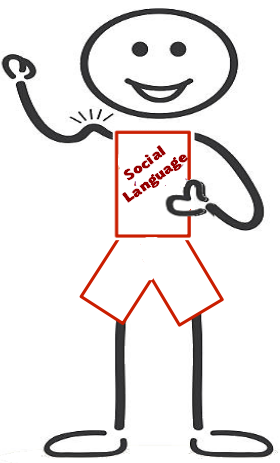 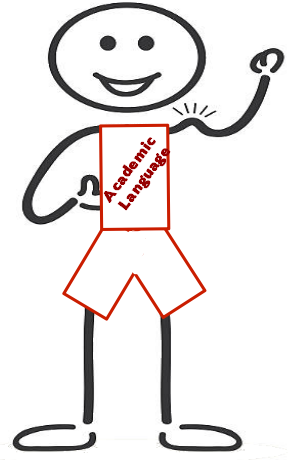 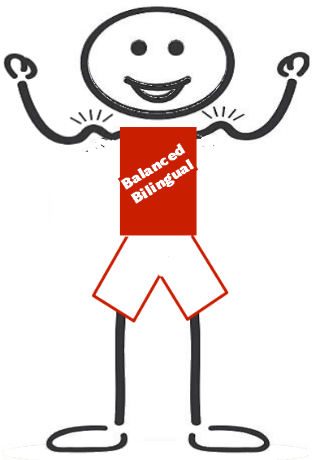 =
+
Both groups of students need to work hard to develop all their language muscles!
12
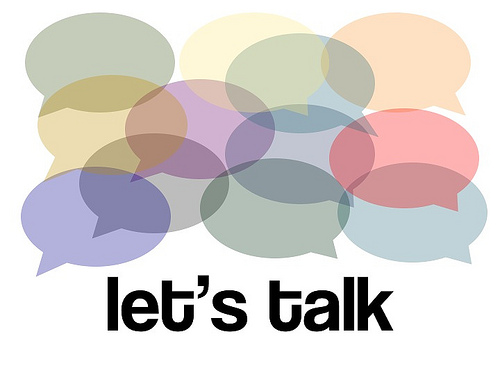 flickr
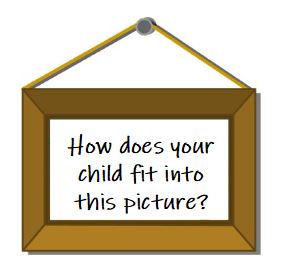 Think about what you’ve learned about the five stages of bilingualism and the two types of language skills children need to acquire in order to become bilingual.
13
[Speaker Notes: After ten minutes, do a brief share-out.]
What is biliteracy?
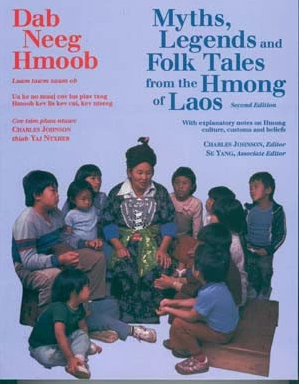 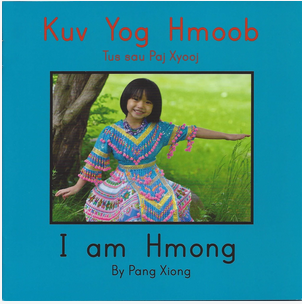 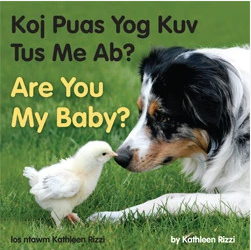 Biliteracy = being able to read and write in two languages.
14
Biliteracy
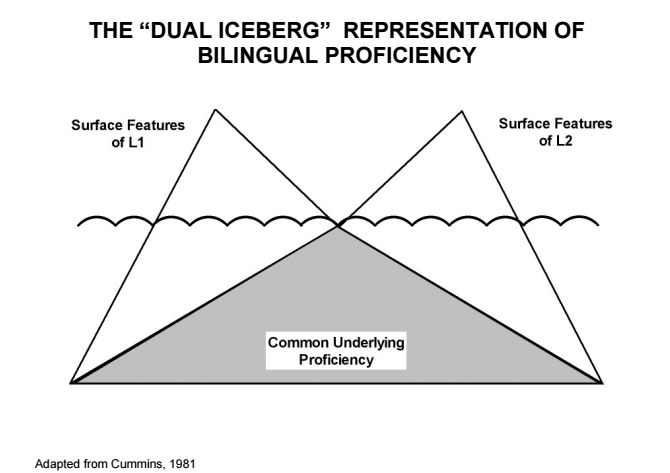 Surface Features
of L1
Surface Features
of L2
nyuj
cow
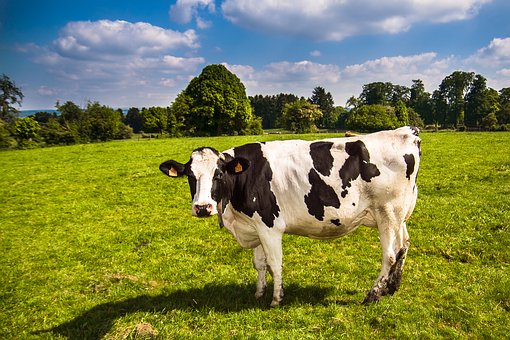 Common Underlying
Proficiency
15
(Cummins, 1980)
[Speaker Notes: To understand how bilingualism and biliteracy work, we can use the Dual Iceberg Representation of Bilingual Proficiency.  Let’s imagine some icebergs – we know that the part of the iceberg that we see above the surface of the water is only a small part – underneath the water is a much larger part of the iceberg. In this figure, the part of the iceberg that’s below the surface of the water represents the common knowledge that crosses languages.  Above the surface are two peaks or the part of the iceberg that we can see.  They represent the things that are different between the two languages.  The words for “cow” are different in the partner languages, but the idea of “cow” is the same.  The same thing applies to reading.  Students have to learn how to read the word nyuj, but they don’t have to learn what a cow is since they already know what a cow is.]
Picture clues
Print direction
Expressive reading
Tone markers
Blending sounds
Classifiers
Rhyming
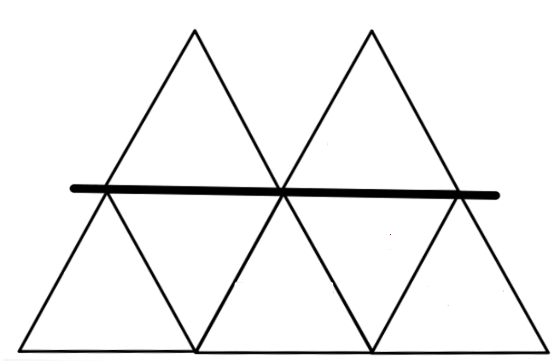 Tone markers
Classifiers
Print 
direction
Blending
sounds
Picture 
clues
Expressive
reading
Rhyming
16
[Speaker Notes: Students also rely on many reading strategies that they have already learned in one language in order to read in the other language. So children aren’t learning everything all over again – they just learn a new way to express the concepts in the new language.  Here are some examples of early literacy reading concepts.  Some are “above the surface” – they have to be learned for a particular language.  Some are “below the surface” and can be transferred from one language to another.

Whole-group activity.  You should have on hand a read-aloud in each language so that you can demonstrate each one of these strategies.  Call out the first item on the list (in the red box) and give an example in Spanish and English. Ask the group if it goes above or below the surface.  Be sure to follow the order of the list]
Session Objective #2
I understand how bilingualism and biliteracydevelop in DLI programs.
17
Bilingualism and Biliteracy

Hmong language learning
ALL students in Hmong DLI programs develop proficiency in Hmong.
Hmong home language/bilingual students develop higher levels of Hmong than English home language students, but their level of Hmong depends on:
the continued use of Hmong in the home;
highly developed academic language inHmong through a rigorous DLI curriculum.
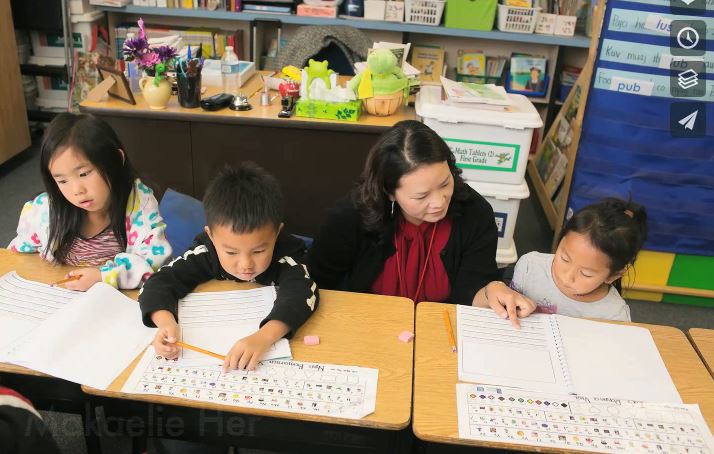 Pickit
18
R.J. Lozada
(Lindholm-Leary & Genesee, 2014)
Bilingualism and Biliteracy

Hmong language learning
English home language DLI students can achieve high functional levels of proficiency in Hmong, but:
their Hmong often lacks grammatical accuracy;
their vocabulary tends to be limited.
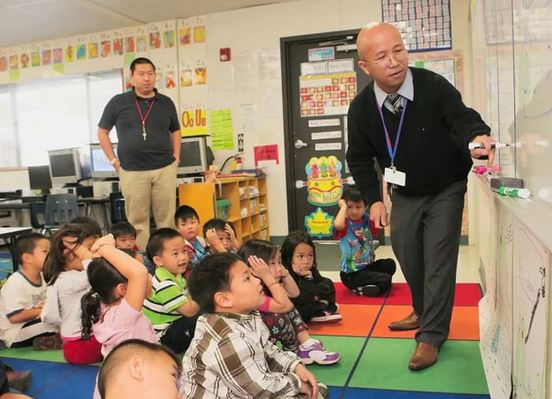 R.J. Lozada
19
(Center for Applied Second Language Studies, 2013; Lindholm-Leary & Genesee, 2014)
Bilingualism and Biliteracy

Hmong language learning
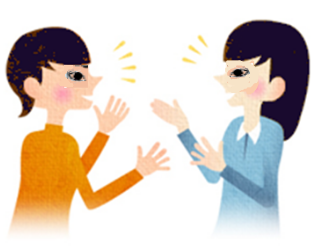 English home language students need to be given many opportunities to use Hmong outside of the classroom and beyond grade 12 if they are to reach advanced levels of proficiency.
Pixabay
20
(Genesee, 2007)
Bilingualism and Biliteracy

English language learning
ALL DLI students do as well as or better in English than similar students schooled only in English – why?
The DLI program supports English development.
Students have ongoing support for the development of English in the community (and, for some, at home).
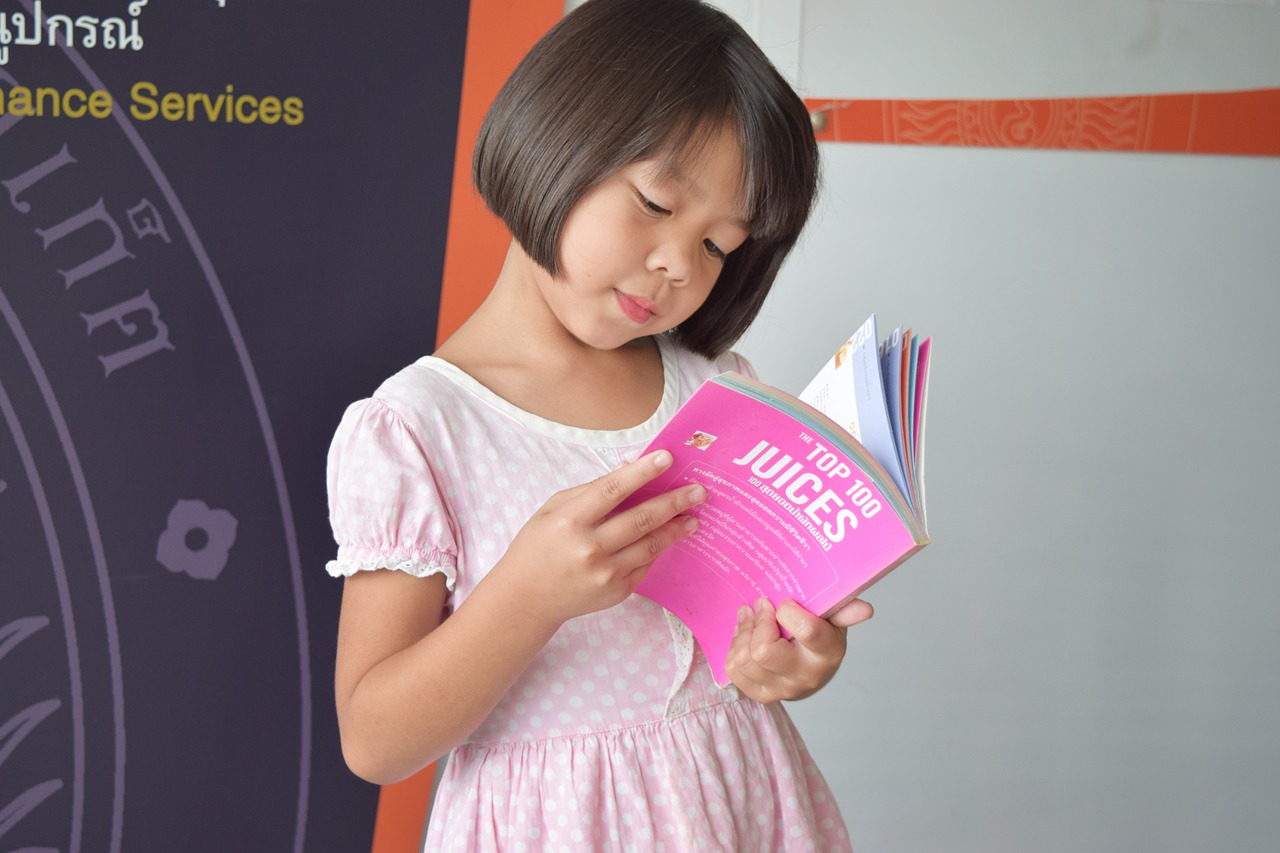 Needpix
21
(Lindholm-Leary & Genesee, 2014)
Bilingualism and Biliteracy

         English language learning
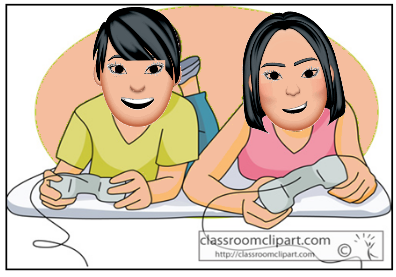 Hmong home language/bilingual students are surrounded by English and are highly motivated to use it outside of the classroom.  But they need many years of formal instruction to acquire English proficiency, especially in terms of  academic language.
22
(Lindholm-Leary, 2001)
[Speaker Notes: Typically these students are doing well in English by Grade 5 or 6. But they need a lot of support in developing academic English – we’ll talk more about that in the next session.]
The Road to Bilingualism & Biliteracy
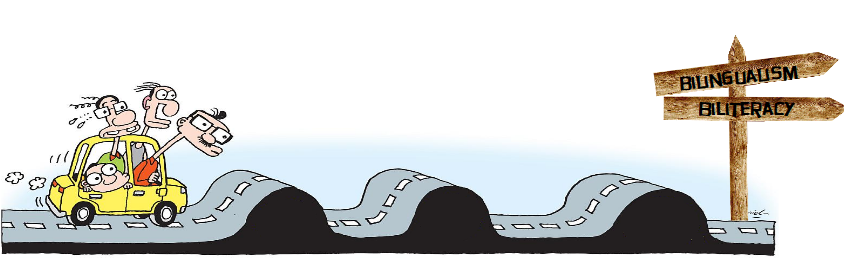 pixshark
Read each “bump in the road” statement.
Share ideas you have for responding to these “bumps.”
23
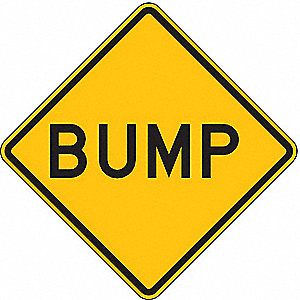 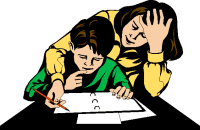 Pixabay
Children often feel it’s not fair that they have to work so much harder than their non-DLI friends. 
As parents, you will probably feel bad you can’t help more. 
Acknowledge your child’s feelings as well as your own, but don’t let them overpower you. The struggle is worth it!
In 5th grade, when the content becomes much more complex and difficult, your child might get very discouraged and you may feel helpless, especially if you don’t speak the language of instruction.
24
[Speaker Notes: Bulleted]
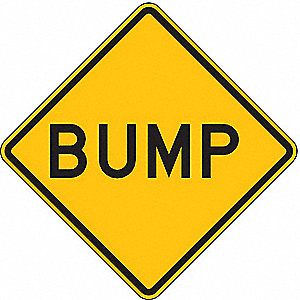 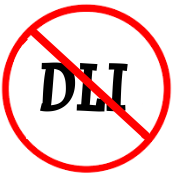 The road to bilingualism and biliteracy is a long one.
Students need to continue their studies in both languages through high school and even beyond. 
Research is clear that DLI education offers Hmong-speaking students the best shot at maintaining their home language and developing high levels of English proficiency.
At the end of elementary, when it comes time to move into middle school, your child may want to quit the DLI program and go to middle school in English only.  You may even be ready to give up!
25
[Speaker Notes: Bulleted]
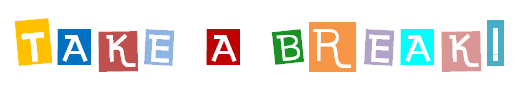 26
[Speaker Notes: 10 minutes]
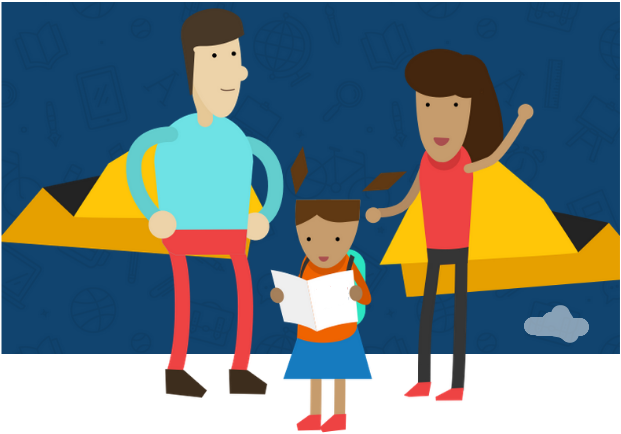 bealearninghero.org
DLI superparents!
27
[Speaker Notes: Enrolling your child in a DLI program is not enough to ensure that your child will be bilingual and biliterate.  Parents have an important role to play – and it will be different depending on whether your home language is English or Hmong.

Activity:  Divide the group into four (for small groups, they may work in pairs).  Each group gets one slide (part of handout) to discuss. They should address each how-to tip from their point of view as an English home language or Hmong home language speaker.  They can share ways they have been or hope to be a DLI superparent.  After 5 minutes, do a share-out, going through the four slides, with each group sharing their ideas.]
DLI superparents - tip #1
Support your home language.  Speaking your home language and providing a rich language environment for your child is the most important thing you can do for them. 

Share your hopes and dreams for your child’s future as a bilingual.
28
DLI superparents - tip #2
Read to your child in your strongest language to encourage development of the home language and to model fluent reading. 

Listen to your child read, even if you do not speak/read the language.
29
DLI superparents - tip #3
Bring Hmong into your home: music, TV, DVDs, educational websites, tablet apps, library books, etc.

Look for authentic opportunities to use Hmong: restaurants, markets, family and friends who speak the language, etc.
30
DLI superparents - tip #4
Ask questions about the homework so the child explains the assignments in his/her first language.

Find a “homework buddy.”  If your child does not understand an assignment, he or she can contact this child for help.
31
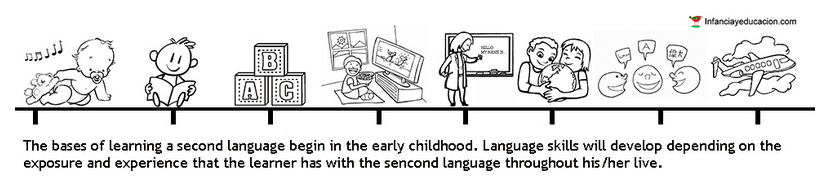 The basis of learning a language begins in early childhood.  Language skills will develop depending on the exposure and experience that the learner has with the language throughout his or life.
32
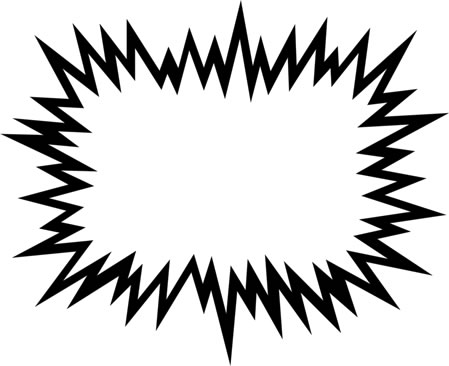 The stakes 
are high
33
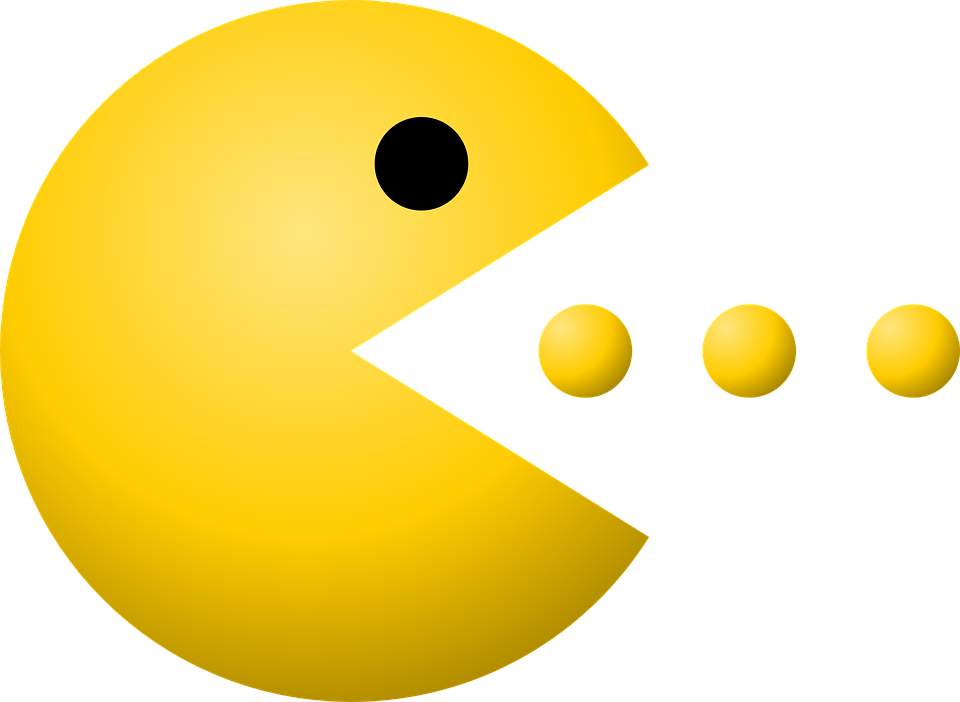 Ojibwe
Spanish
Hmong
Wikimedia
34
(Fortune, 2018)
[Speaker Notes: In the U.S., English is the Pac-man of all languages!  Across the United States we have tens of thousands of children who come into our school system as bilinguals and leave the system as monolinguals.  This break with the language oftentimes means a loss of cultural identity as well.]
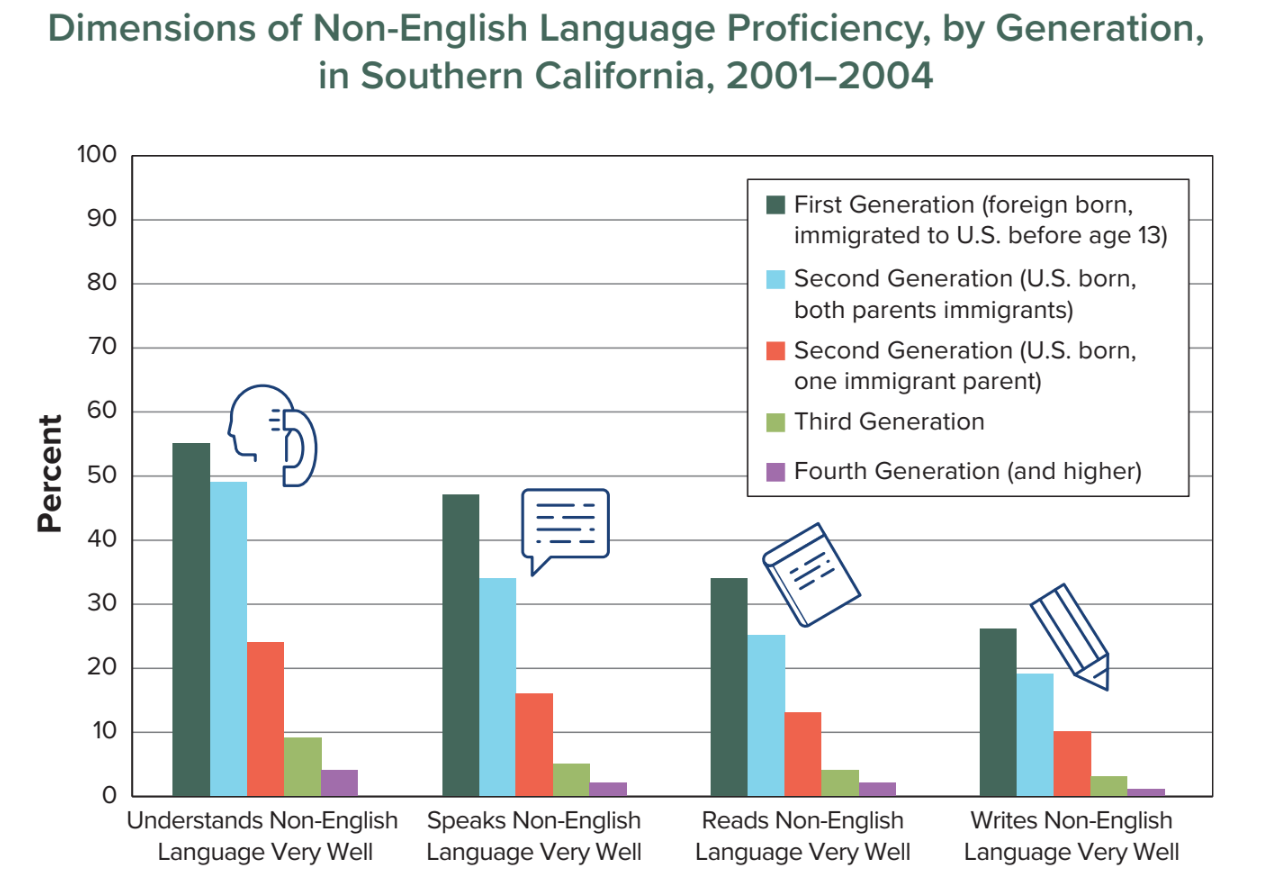 35
(American Academy of Arts and Sciences 2016)
[Speaker Notes: Walk them through the chart.  Focus on the speaking data (the second set of bars).
For immigrant families, the ability to understand, speak, read, and write the home language disappears very quickly. A study in Southern California found that only 45% of first-generation adults who immigrated to the United States before the age of 13 could still speak the language of their parents well. Only 35% of second generation immigrants could speak their home language.  And only 5% of third generation immigrants could speak the language of their grandparents.  Without making a conscious effort to maintain it, families can lose their home language in 3 to 4 generations, showing just how powerful English is in the U.S. Take an informal survey of how many participants have experienced this.]
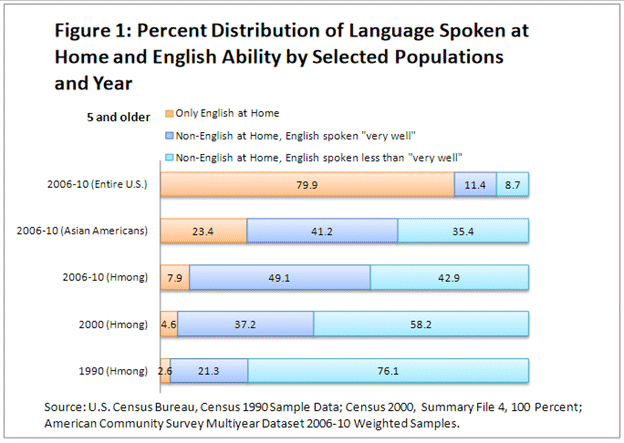 36
[Speaker Notes: This chart shows that from 1990 to 2010, the percentage of Hmong home language speakers who speak “Only English at Home” has grown steadily from 2.6% to 4.6% to 7.9%.  This chart suggests that number will continue to grow if there is no effort to maintain the home language.]
This short video demonstrates Saint Paul Public School’s commitment to preserving the Hmong language and culture.
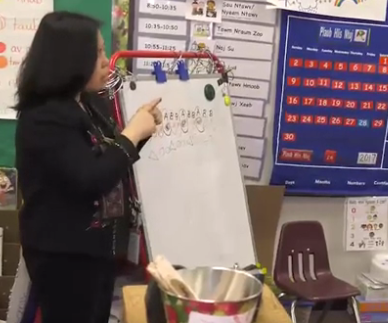 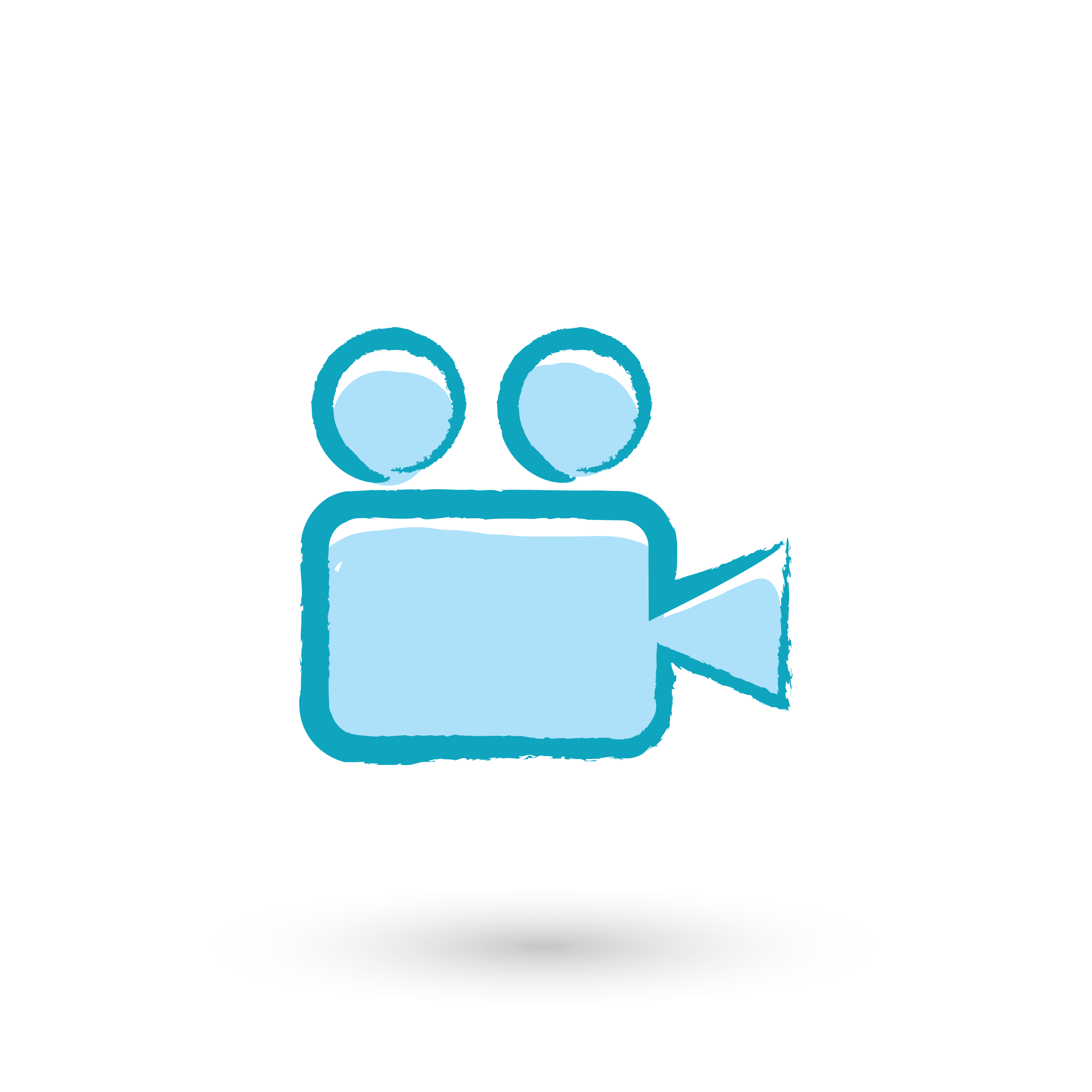 37
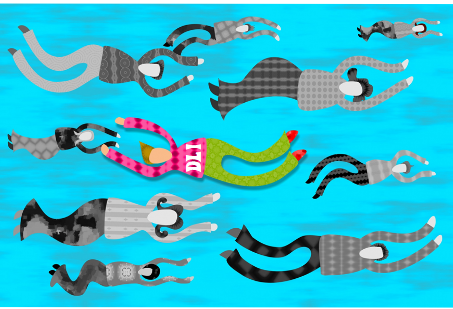 Publicdomain.net
38
[Speaker Notes: If you are an English home language parent, you have different challenges.  Despite the tremendous growth in Dual Language and Immersion programs over the last 45 years, you are still swimming against the tide.  Most Americans - who could include your family, friends and coworkers - don’t know about, don’t understand or don’t agree with DLI education and you may be criticized for the choice you made.  Your child will also have a harder time developing high levels of proficiency without additional exposure to the second language.]
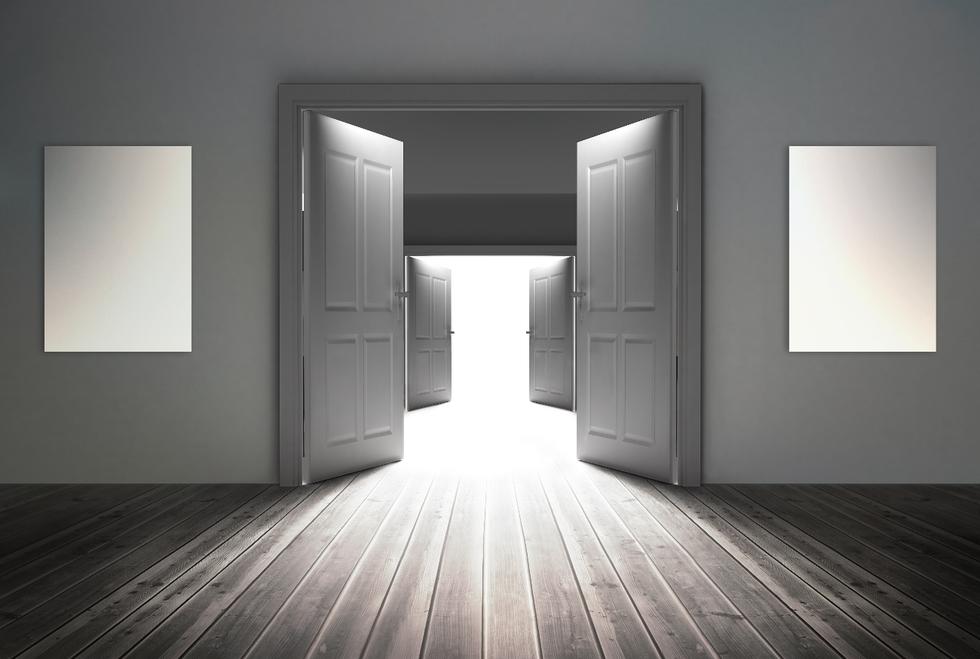 Pickit
“One language sets you in a corridor for life. Two languages open every door along the way.”
                                            - Frank Smith
39
We thank you for coming this evening
and for your active participation!
Please complete the short questionnaire to help us to see what you learned in this workshop and how we can improve it.
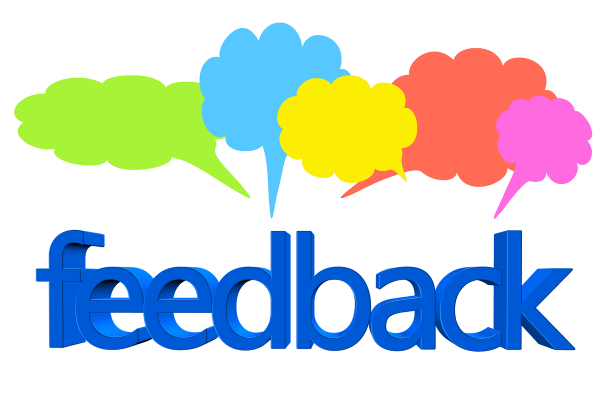 Pixabay
40
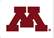 USDE Grant: Dual Language and Immersion Pathways to English Learner Success
References
American Academy of Arts and Sciences. (2016). The state of languages in the U.S.: A statistical portrait. Cambridge, MA: Author. Retrieved from https://www.amacad.org/content/publications/publication.aspx?d=22429. 
Center for Applied Second Language Studies. (2013). What levels of proficiency do immersion students achieve? Retrieved from https://casls.uoregon.edu/wp-content/uploads/pdfs/tenquestions/TBQImmersionStudentProficiencyRevised.pdf. 
Cummins, J. (1980). The entry and exit fallacy in bilingual education. NABE Journal, 4, 1–7.
Fortune, T. W. (July, 2018). Dual language and immersion education: An introduction. Presentation given during the 2018 Center for Advanced Research on Language Acquisition (CARLA) Summer Institute: Immersion 101: An Introduction to Immersion Education, University of Minnesota, Minneapolis, MN.
Genesee, F. (2007). Top ten most consistent findings from research on foreign language immersion. The ACIE Newsletter, 10(3), 7 & 10.
Gibbons, P. (2015). Scaffolding language scaffolding learning: Teaching English language learners in the mainstream classroom (2nd ed.). Portsmouth, NH: Heinemann. 
Krashen, S.D., & Terrell, T.D. (1983). The natural approach: Language acquisition in the classroom. NY: Prentice Hall Macmillan.
Lindholm-Leary, K.J., & Genesee, F. (2014). Student outcomes in one-way, two-way, and indigenous language immersion education. Journal of Immersion and Content-Based Language Education, 2(2), 165–180.
Mi Chu Chu Tren. (n.d.). Stages of second language acquisition. Retrieved from http://michuchutren.com/stages-second-language-acquisition/.
41
Acknowledgements and Permissions
Clipart taken from Classroom Clipart, Creative Commons, Flickr (CC), Freepnglogos, Pickit, Pixabay, Pixshark and Publicdomain are  copyright-free and do not require permission or attributions.
The following images are reproduced with permission from their respective sources:
Slide 8: Mi Chu Chu Tren (https://michuchutren.com)
Slide 27: Be a Learning Hero (https://bealearninghero.org)
Slide 32: Infancia y educación (http://www.infanciayeducacion.com)
Slide 35:  American Academy of Arts and Sciences (https://www.amacad.org/publication/state-languages-us-statistical-portrait/section/4)
Slides 18 & 19: R.J. Lozada (https://vimeo.com/55717676)
42
Authors
Contributors
University of  Minnesota:
Maureen Curran-Dorsano
Diane J. Tedick
Corinne Mathieu

Special thanks to our translators,
Bounthavy Kiatoukaysy 
See Pha Vang
May Lee Xiong
Phoua Yang
and to our external consultant,        Edward M. Olivos,        University of Oregon
Amanda Lea (Eastern Carver County)
Cathy Camarena (St. Paul)
Teresa Chavez (Roseville)
Carolina DuFault (Risen Christ)
Tara W. Fortune (UMN)
Leticia Guadarrama (Minneapolis)
Liz Hathaway-Castelán (St. Paul)
Laura Hofer (Richfield)
Bounthavy Kiatoukaysy (St. Paul)
Corina Pastrana (Minneapolis)
Melissa Richards de Campaña (St. Paul)
Anita Sasse (Northfield)
Kate Trexel (UMN)
Megan Unger (Minneapolis)
43